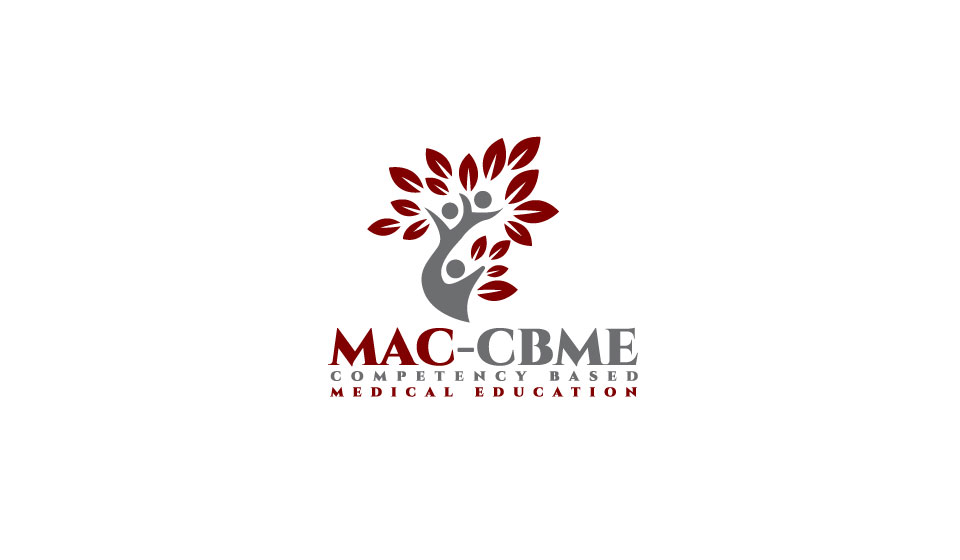 Competence Committee Chairs’ Forum
December 2023
Agenda:
Welcome & Orientation
What’s new? CBD 2.0 Update
Followup CBME Retreat
The Learner & the Competence Committee
Competence Committees & CQI
5/9/2024
2
[Speaker Notes: Introductions: Parveen, Lisa; who is in the room…how many new to their role, how many “experienced” in their role
Washrooms
General structure of the evening
Why are we gathering?]
What’s new? CBD 2.0  Update
Followup from CBME Retreat
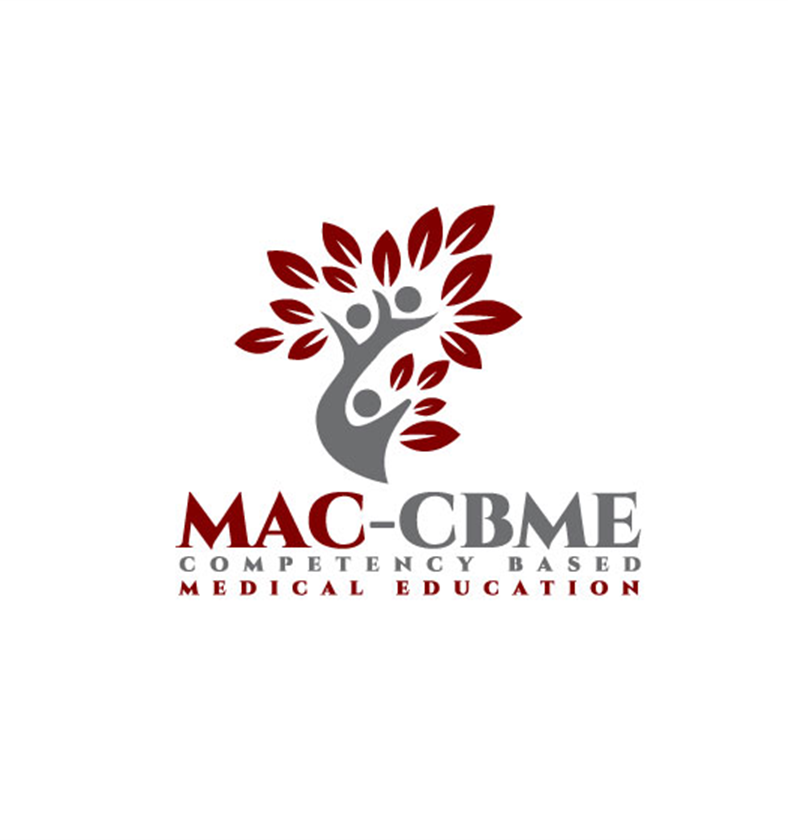 What did the CC group have to say?

EPA report:
Faculty do fewer but higher quality observations
Modify the EPA observation form:
Move narrative to the top
Maybe some things don’t need to be EPAs? Eg handover
Remove milestones?

Engage CCCs in Specialty Committee discussions around CBD
Learners & the Competence Committee
Do your learners understand how your competence committee works?
Summative vs Formative role of the CC
How does the Academic Coach fit into this?
When does the learning plan become something else?
5/9/2024
5
[Speaker Notes: There is an accreditation standard that requires that learners understand the purpose of the competence committee and the processes related to their function
Show of hands…..who feels that their residents have a good understanding of CC? who feels there is still some work to do there? Who has no idea?]
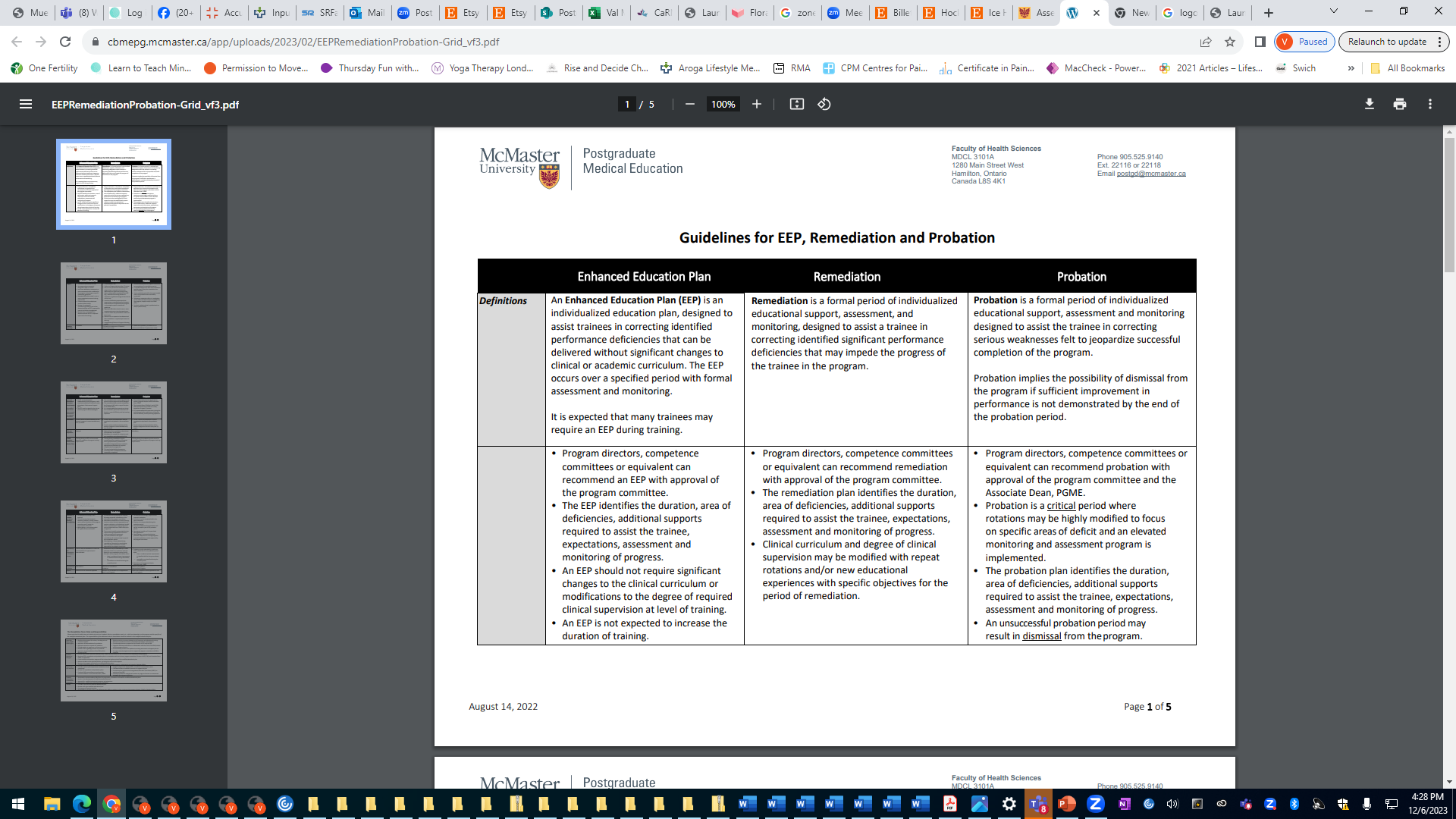 Learners & the Competence Committee
How do we take CBD principles  of active learning to proactively identify issues before we need an EEP?
5/9/2024
7
[Speaker Notes: There is an accreditation standard that requires that learners understand the purpose of the competence committee and the processes related to their function
Show of hands…..who feels that their residents have a good understanding of CC? who feels there is still some work to do there? Who has no idea?]
Sample Footer Text
Competence Committees & CQI
What data do you need?
Are you getting it?
What is missing?
Where is the flexibility in the process?
5/9/2024
8
Other issues/questions/comments?
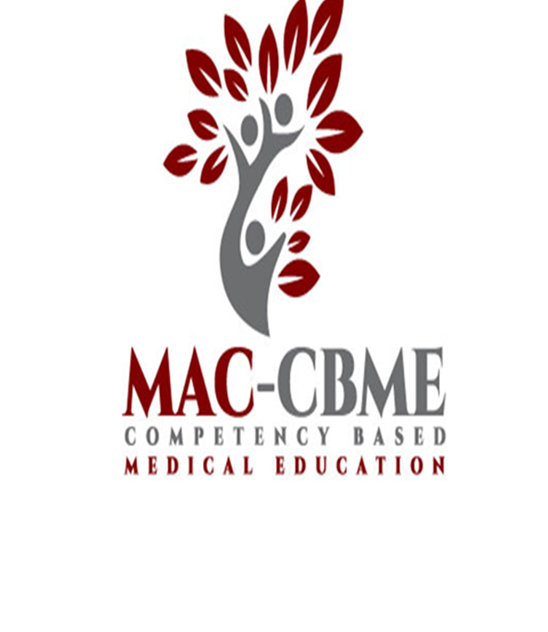